RAPID schematics
October 2023
RAPID transfer map
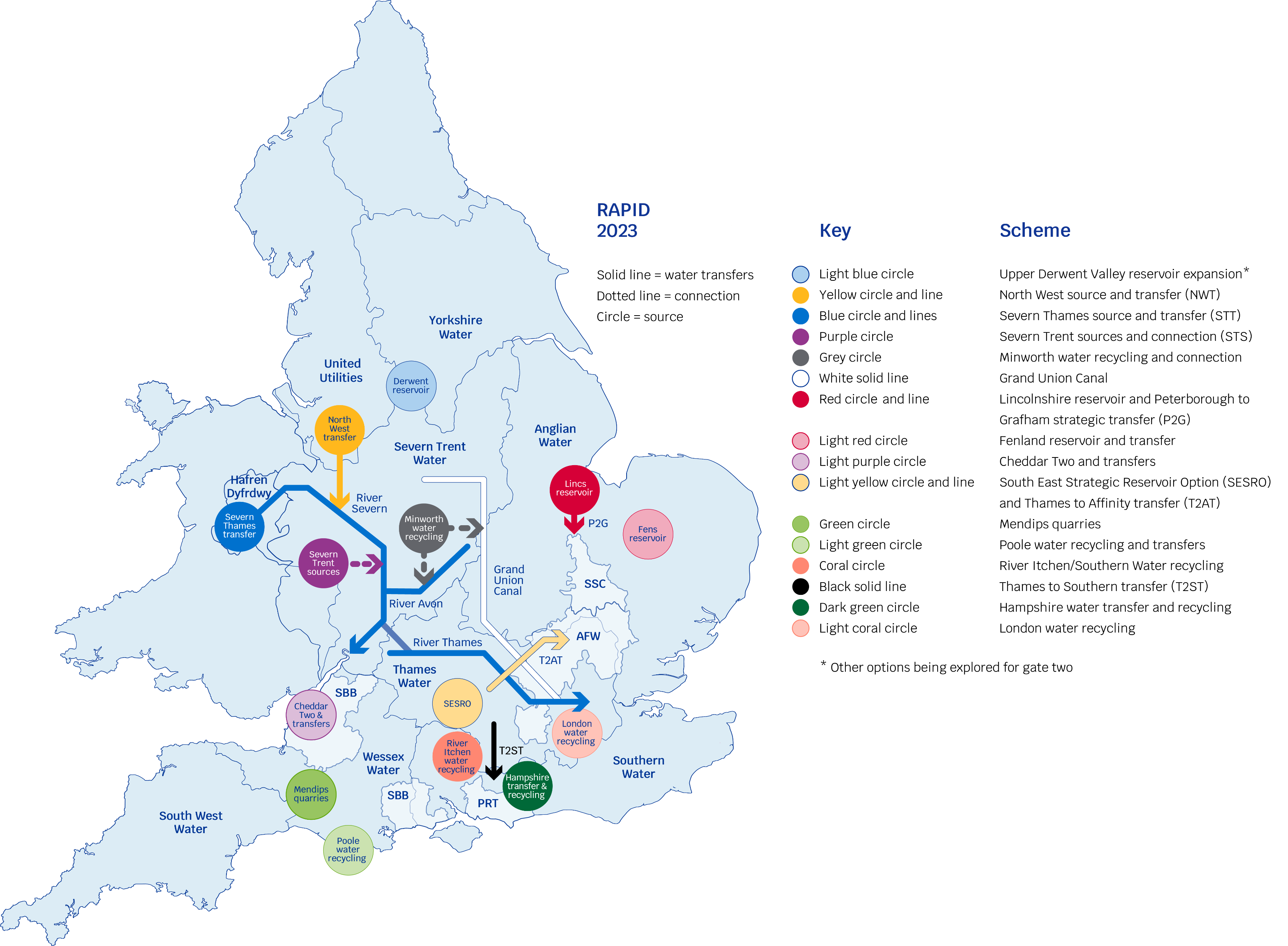 Key
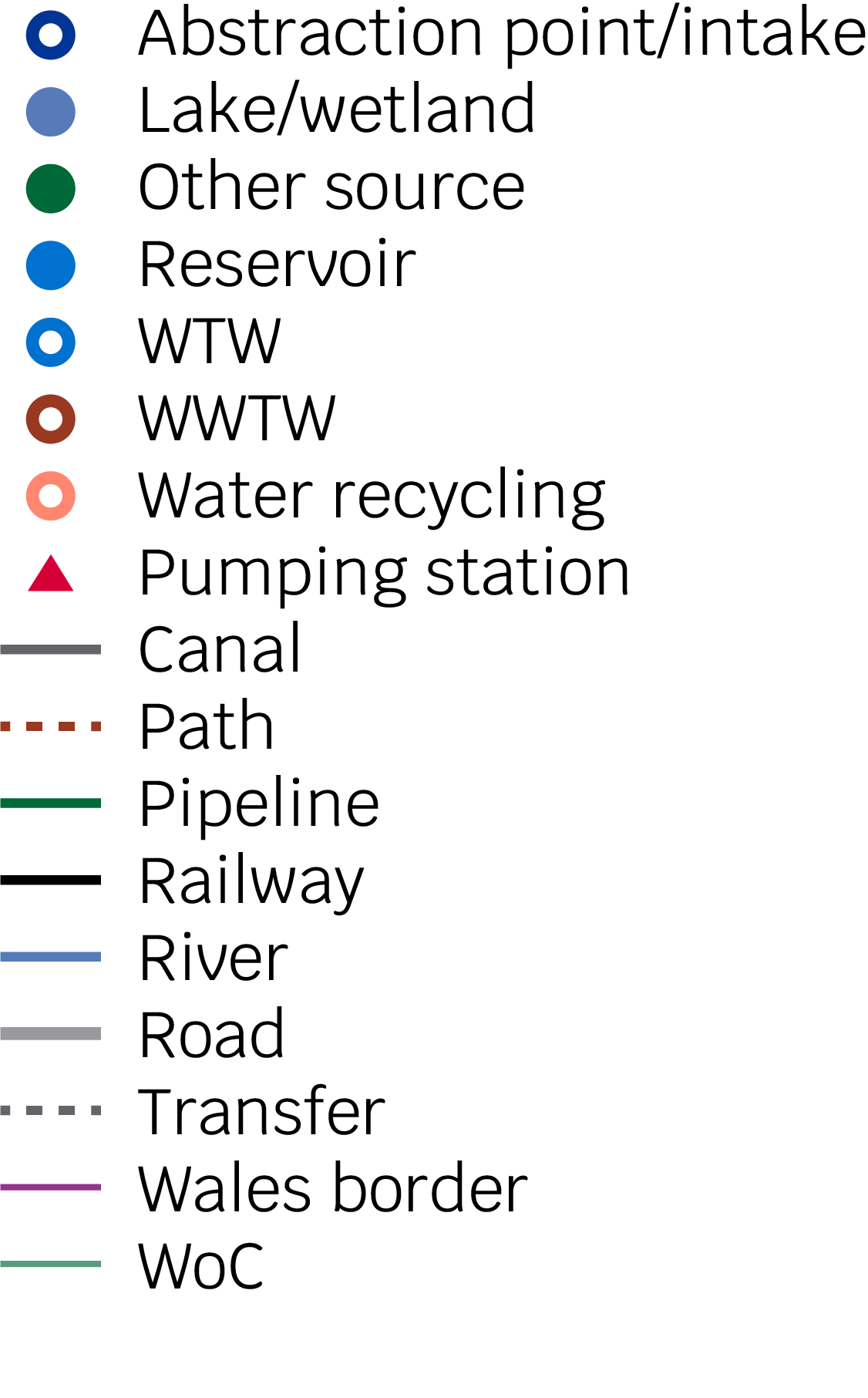 RAPID schematic
RAPID schematic
RAPID schematic
RAPID schematic
RAPID schematic
RAPID schematic
RAPID schematic
RAPID schematic
RAPID schematic
RAPID schematic
RAPID schematic
RAPID schematic
RAPID schematic
RAPID schematic
RAPID schematic